今すぐ！３分でできる！
LINE個人情報流出
対策設定
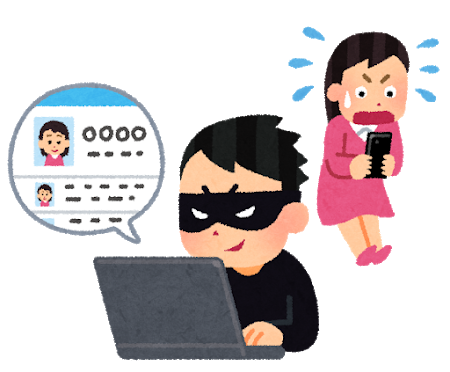 ①LINEアプリを開く
②左下の「ホーム」をクリック
➂右上の「⚙設定」をクリック
④「アカウント」をクリック
⑤「ログイン許可」をオフ
⑥「友だち」をクリック
⑦「友だち自動追加・友だちへの追加を許可」をオフ
⑧「プライバシー管理」をクリック
⑨「IDによる友だち追加を許可」をオフ
⑩「Letter Sealing」をオン
⑪「アプリからの情報アクセス」を拒否
⑫「情報の提供」内をオフ
　 ※コミュニケーション関連情報、位置情報の取得を許可、LINEBeacon
⑬「広告の設定」内をオフ
⑭「文字認識用の写真の提供を許可」を許可しない
⑮「写真データの取得を許可」を同意しない
※LINEでのやり取りの内容は個人情報を書かないにしましょう！
○○センター　　　　　電話：000-000-0000